Подготовка к одимпиаде по окружающему миру. 1 класс
Соотнеси название времени года с событиями, связанными с ними. Заполни таблицу: под цифрой напиши букву, соответствующую нужному слову
Рассмотри рисунки птиц
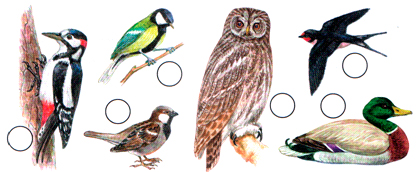 5
3
4
6
2
1
Рассмотри рисунки птиц
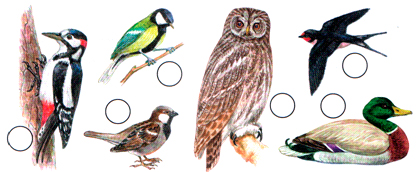 5
3
4
6
2
1
Рассмотри рисунки птиц
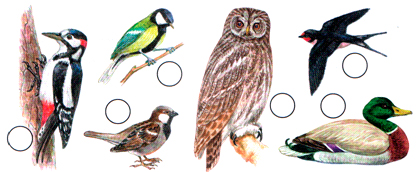 5
3
4
6
2
1
Кто как голос подает?
Подпиши названия деревьев, одной чертой подчеркни названия хвойных деревьев, двумя – лиственных.
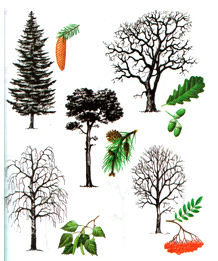 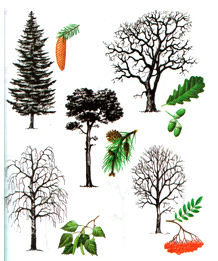 4
1
3
5
2
Собери из букв названия животных, подчеркни названия диких животных, около названий домашних животных напиши названия помещений, в которых они живут:
Бруска___________________________________________
Обкаса___________________________________________
Вюрдлеб__________________________________________
Цурика___________________________________________
Мвдеьед__________________________________________
Дашоль___________________________________________
Собери из букв названия животных, подчеркни названия диких животных, около названий домашних животных напиши названия помещений, в которых они живут:
Бруска__- барсук, 
Обкаса__- собака, конура, будка, дом.
Вюрдлеб- верблюд,
Цурика- курица, курятник.
Мвдеьед_- медведь,
Дашоль- лошадь, конюшня.
Разгадай ребусы
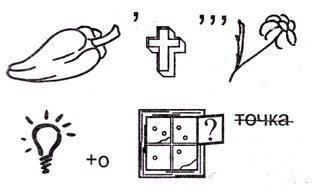 Разгадай ребусы
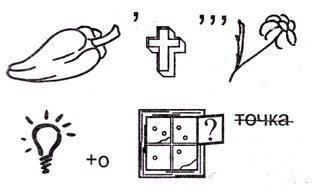 Перекресток
Светофор